Registro de Compras Electrónico - RCE
Cómo funciona, beneficios y cronograma de implementación
Sistema Integrado de Registro Electrónico – SIREIntroducción:
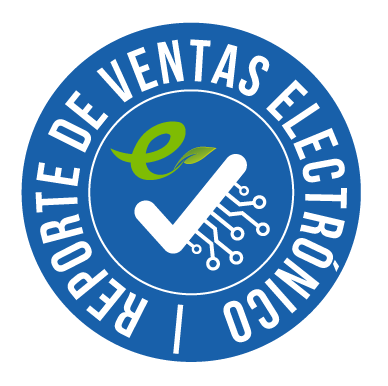 BENEFICIOS
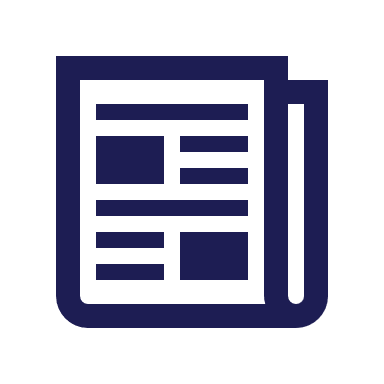 Mejor Gestión de Ajustes
Eliminación de estados con control del ajuste en el periodo a modificar
Optimización de procesos
Mejora del Cumplimiento
Reducción de costos operativos
Propuesta automática del RCE y de Casillas en DJ, reutilizando la información de CPE
Facilitando y acompañando la elaboración del RCE
Base de conocimiento
Ahorros por consumo de papel, impresión, archivo y conservación.
Reducción de atenciones
y asesorías de control posterior.
Información del registro e inconsistencias disponible para validaciones posteriores
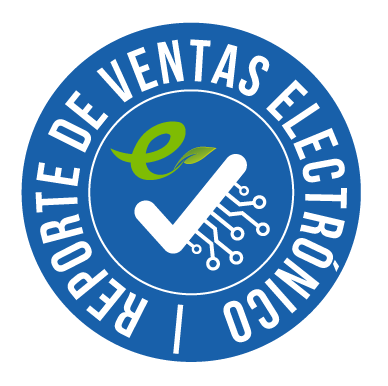 SIRE – Sistema Integrado de Registros Electrónicos: Normatividad
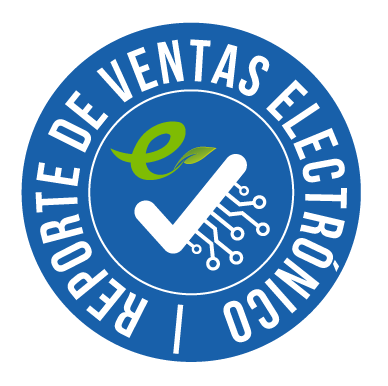 Sujetos obligados
Art. 3 de la RS 112-2021/SUAT

a)





b)
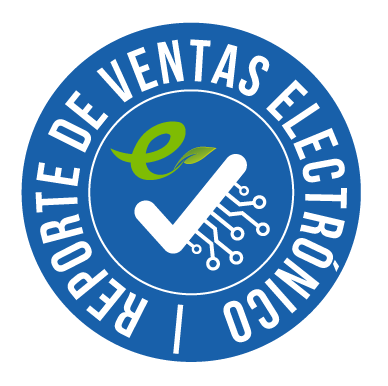 MODIFICA:

RS 190-2022/SUNAT
Sujetos obligados
c)
d)
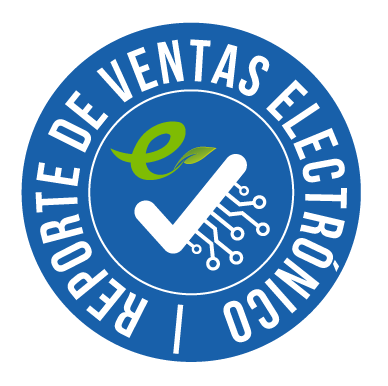 MODIFICA:

RS 190-2022/SUNAT
Afiliación para llevado de RVIE y RCE a través del SIRE
Tanto para el NRVI como para el NRC.
Aplicable para obligados a llevar los registros en formato electrónico o físico.
Desde el periodo JULIO 2023
CONSIDERACIONES 

La afiliación se realiza cuando el sujeto reciba la constancia de recepción por la generación del RVIE o RCE
Opera a partir del periodo que se realice la generación de ambos registros.
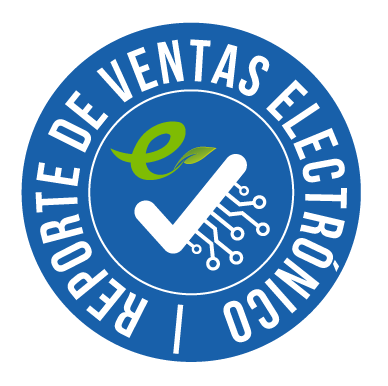 TIENE CARÁCTER DEFINITIVO, NO PROCEDE LA DESAFILIACIÓN
EFECTOS DE LA OBTENCIÓN DE LA CALIDAD DE GENERADOR
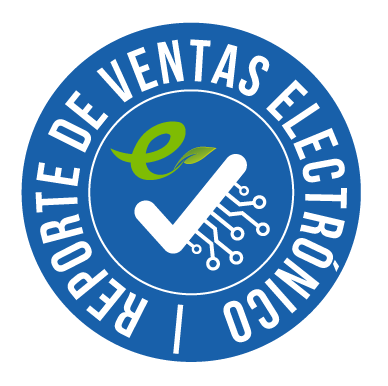 De la forma de llevado
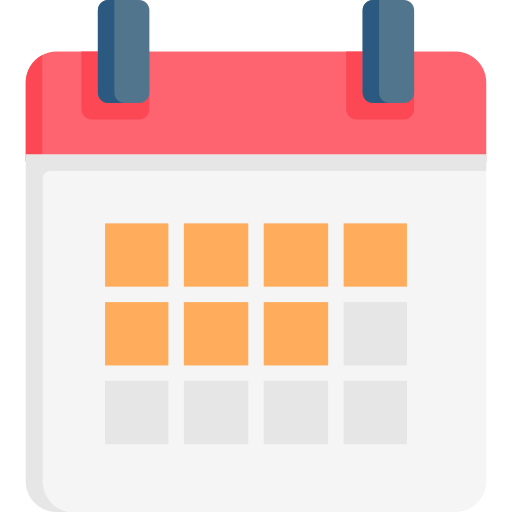 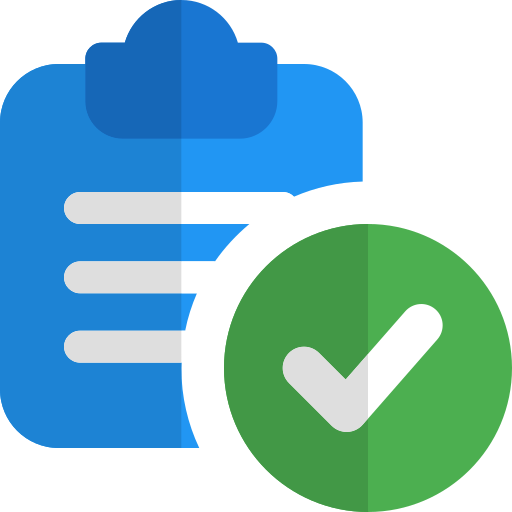 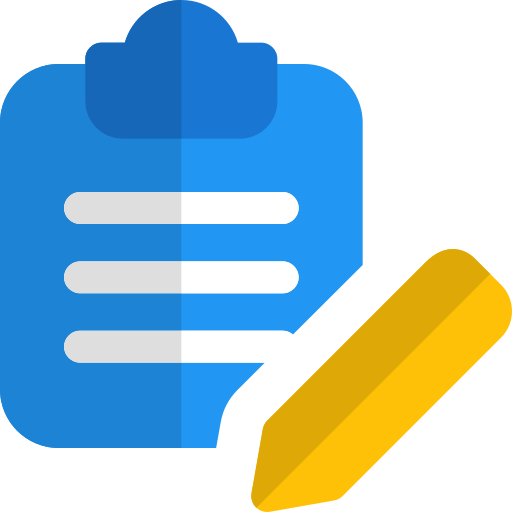 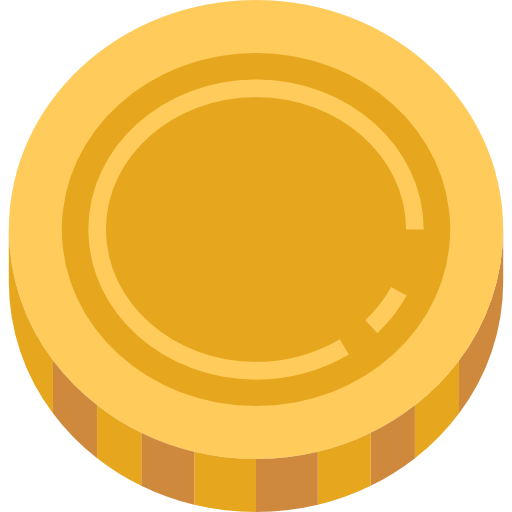 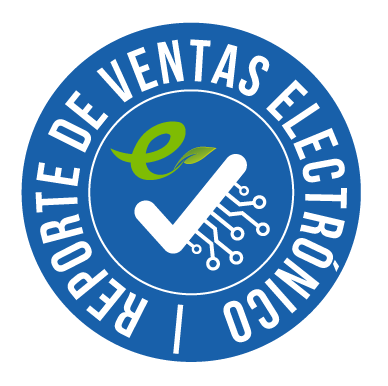 Implementación del RCE
Sujetos obligados a llevar registros Voluntarios
Sujetos obligados a llevar registros RVIE y RCE
Sujetos obligados a llevar registros RVIE y RCE
Obligados a llevar registros electrónicos  04/2022 RVIE y RCE
Sujetos del Anexo 7 
11/2021 RVIE
Sujetos del Anexo 7 RVIE y RCE
Sujetos del Anexo 7 RVIE y RCE
Generación y Propuesta
Generación y Propuesta
Propuesta
Se propone a todos los sujetos obligados a llevar RV que tienen o no la calidad de generadores, RS 040-2023/SUNAT
Obligados a generar registros los sujetos indicados en el Anexo 7.
Se propone a todos los sujetos obligados a llevar RV que tienen o no la calidad de generadores.
Obligados a generar los sujetos obligados a llevar registros electrónicos.
Se propone el RVIE a contribuyentes indicados en el Anexo 7
de la RS 112-2021 / SUNAT – 30.07.2021
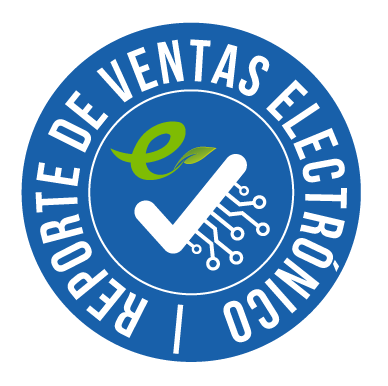 Oct 2022
Nov 2021
Ene 2023
Jul 2023
Oct 2023
Introducción al Módulo del RCE
Sistema de llevado de Registros Electrónicos (RVIE y RCE) como el mecanismo desarrollado por la SUNAT para generar los Registros Electrónicos y registrar en ellos las actividades y operaciones. Art. 2 y 7 de la RS 112-2021
Servicio portal
Servicio Web
Servicio cliente
Mis Tramites y Consultas.
Ingresar con su Clave Sol.
Empresas – SIRE – RCE.
Descargar el aplicativo a la PC.
Ingresar con su Clave sol.
Seleccionar RCE
Implementación del vinculo por parte del contribuyente.
Ingresar a Mis Tramites y Consultas. 
Ingresar con clave sol.
Obtener la credencial.
Generar el token.
Enviar la solicitud de acción desde sus propios sistemas.
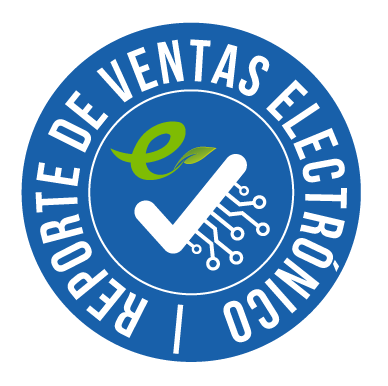 El sistema antiguo y el nuevo
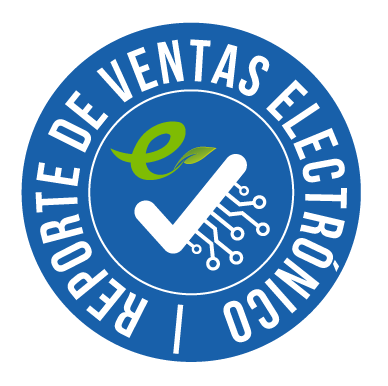 Eliminación del CUO y Creación del CAR en el RVIE
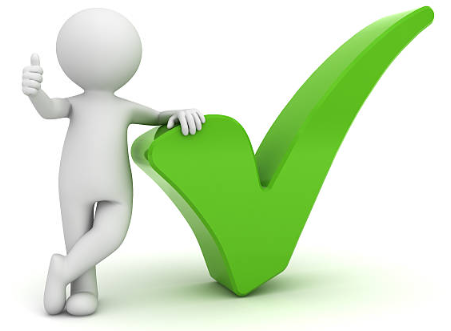 El CUO que es elaborado a criterio del contribuyente en su libro diario ya no será anotado en el RVIE y el CUO que era creado en el RVIE ya no será anotado.
El Código de Anotación de Registro (CAR) será creado automáticamente por el módulo del RVIE en la propuesta del RVIE con información del CP (RUC del emisor, tipo de documento, serie del documento y número del documento), este CAR será anotado en el campo 20 del libro diario en caso el libro diario tenga una anotación detallada, de no ser así no se consignara nada en el mencionado campo.
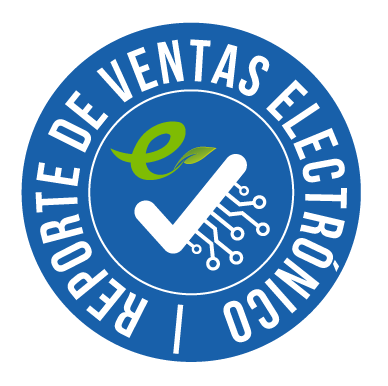 SUSPENSIÓN TEMPORAL DE ACTIVIDADES
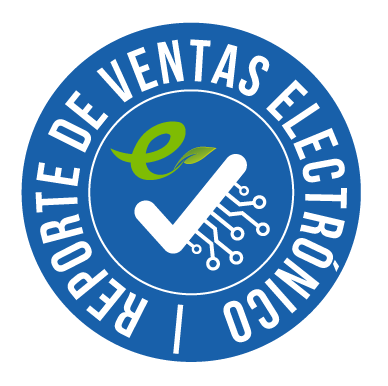 Cierre de los Registros Electrónicos
Art. 12 de la RS 112-2021/SUNAT
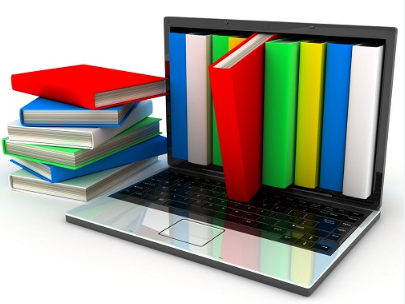 El generador debe cerrar su Registros Electrónicos cuando se encuentre en alguna de las situaciones por las que, según la Resolución de Superintendencia Nº 210-2004/SUNAT, deba solicitar la baja de inscripción en el RUC o cuando deje de tener la obligación de llevar los mismos conforme a la normativa vigente. 

A tal efecto, se debe seleccionar la opción que, para ese fin, prevea el sistema.
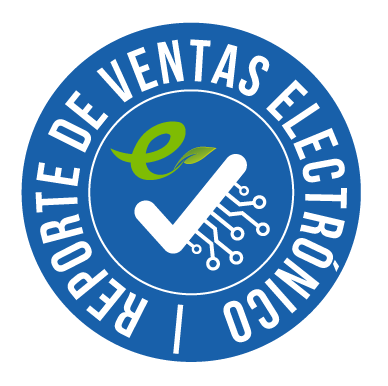 Propuesta  RCE
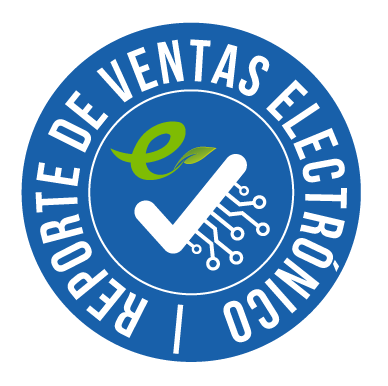 Generación Preliminar RCE
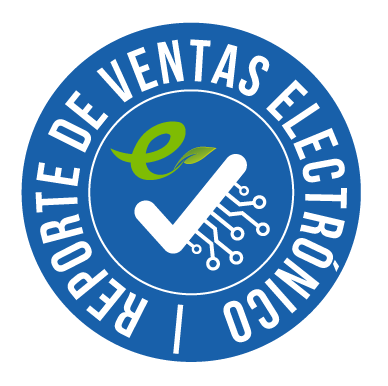 Ajustes Posteriores RCE
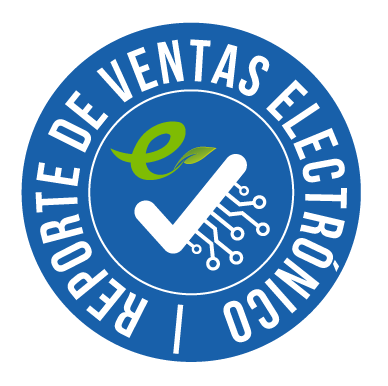 Ajustes posteriores - Pasos
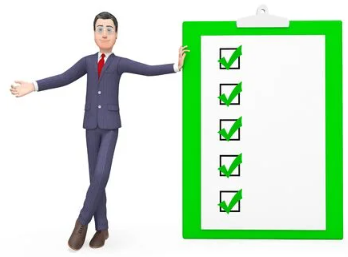 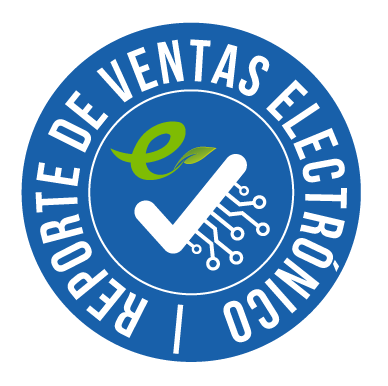 Formas de acceder al módulo SIRE - RCE
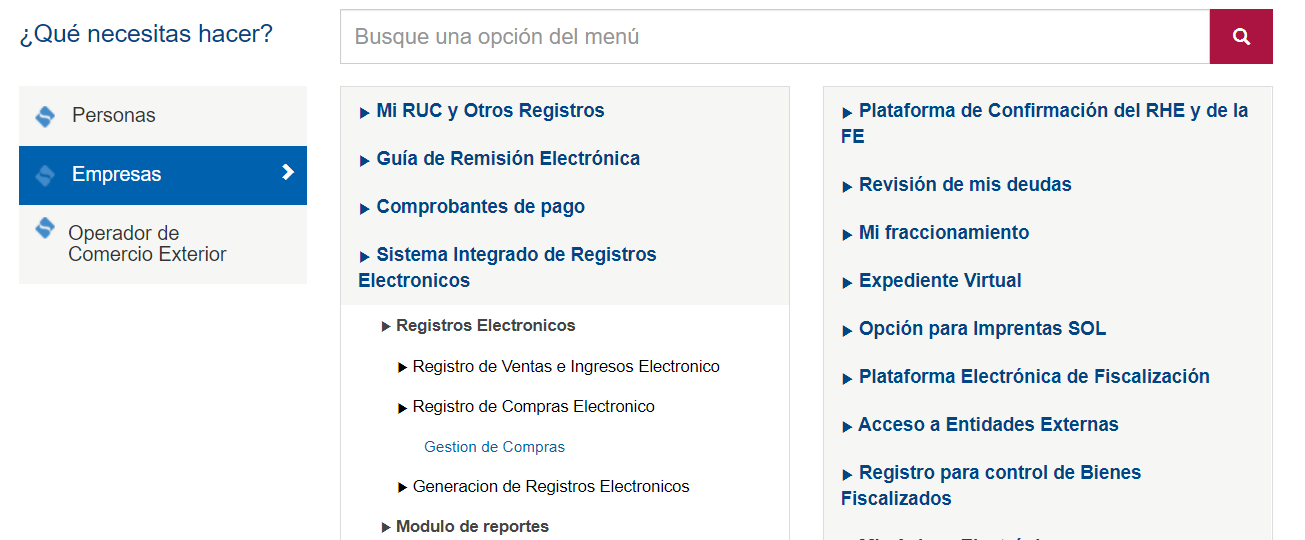 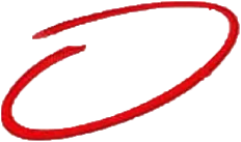 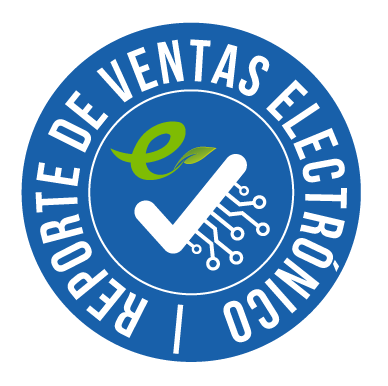 Propuesta SIRE - RCE
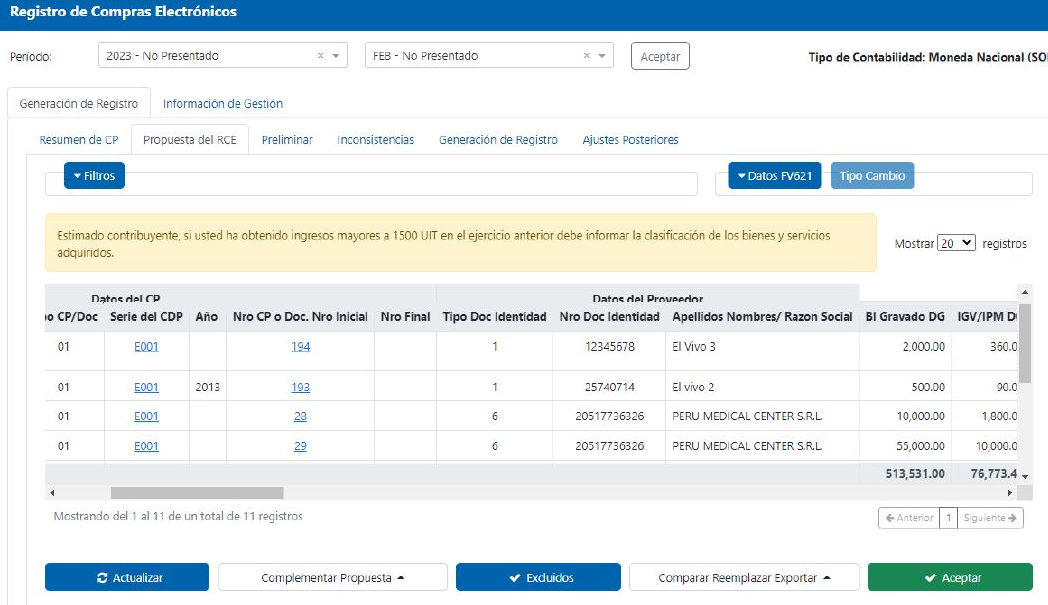 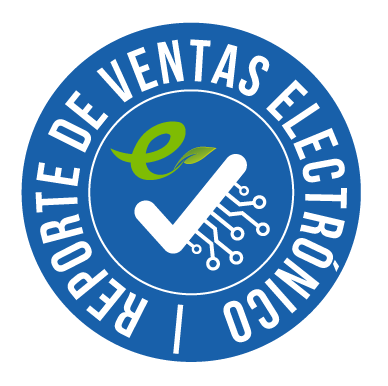 Generar SIRE - RCE
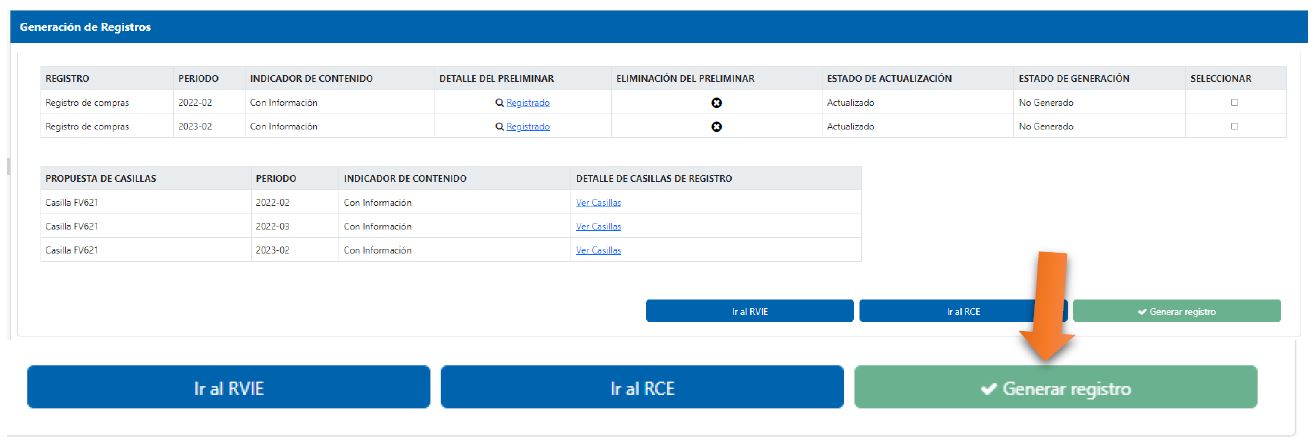 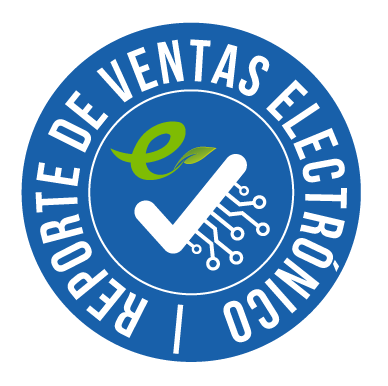 ANEXOS
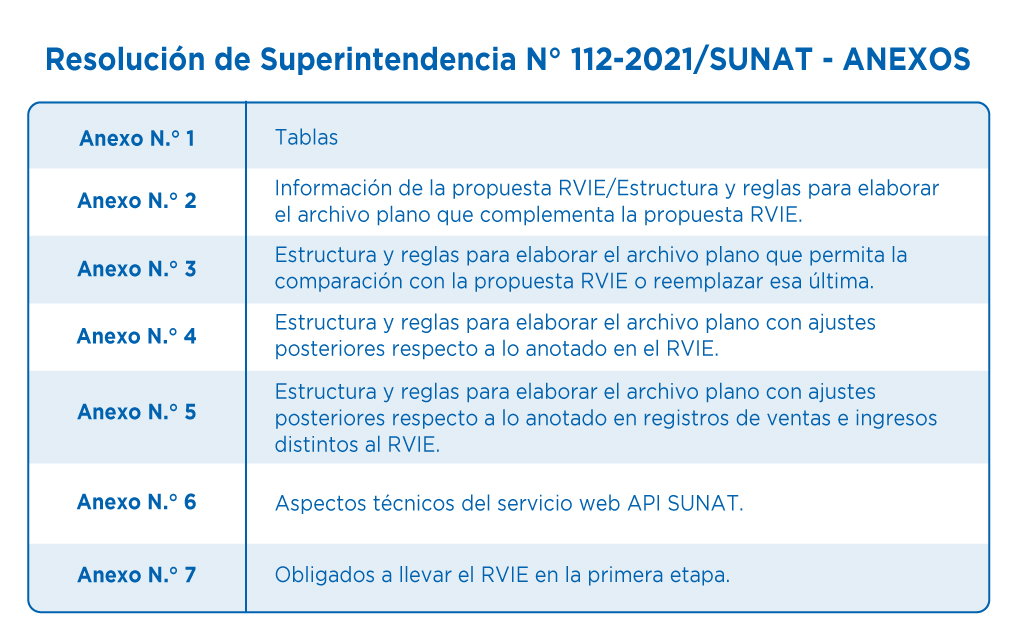 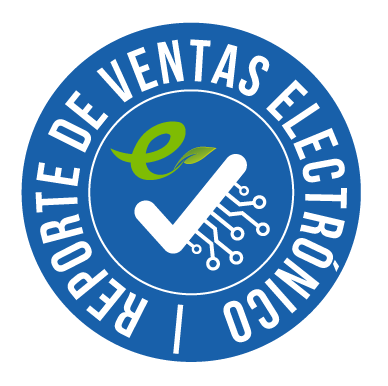 ANEXOS
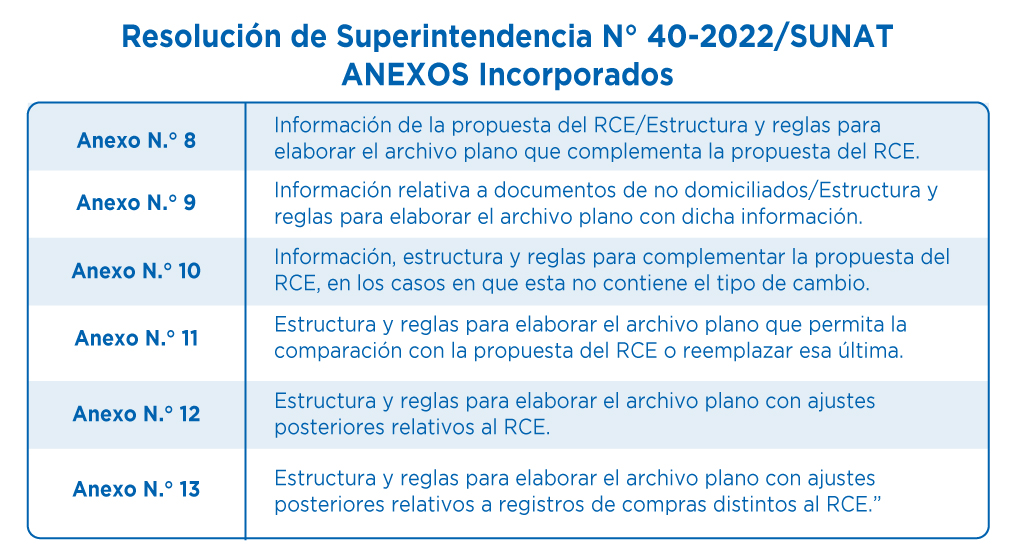 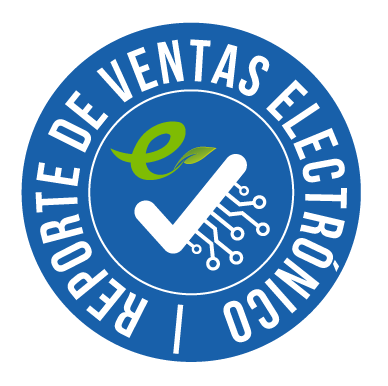 GRACIAS
Registro de Compras Electrónico - RCE